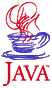 JAVA JDBC Java Database Programming
Lamiaa Said
What is a Database System?
e.g., Access, MySQL, Oracle, and MS SQL Server
Database Application Systems
The application program may use more than one DBMS
Examples of Simple SQL Statements
Select statement

select firstName, mi, lastName
from Student
where deptId = 'CS';

select firstName, mi, lastName 
from Student
where deptId = 'CS' and zipCode = '31411'; 

select * 
from Student
where deptId = 'CS' and zipCode = '31411';
Examples of Simple SQL Statements, cont.
Insert statement

insert into Course (courseId, subjectId, courseNumber, title) 
values ('11113', 'CSCI', '3720', 'Database Systems', 3);
Examples of Simple SQL Statements, cont.
Update statement

update Course 
set numOfCredits = 4
where title = 'Database Systems';
Examples of Simple SQL Statements, cont.
Delete statement

delete Course 
where title = 'Database System';
Java Database Connectivity (JDBC)
Is a java API that allow java programs to access Database.
The JDBC classes are contained in the Java package java.sql
The Architecture of JDBC
The JDBC-ODBC Bridge
Is a  database driver that utilize the ODBC driver to connect  the  database.
 This driver translates JDBC method calls into ODBC function calls.
ODBC (Open DataBase Connectivity), is used to make it possible to access any data from any application, regardless of which (DBMS) is handling the data
JDBC Drivers
A JDBC driver allows a Java application/client to communicate with a SQL database. 
A JDBC driver is a Java class. 
A JDBC driver converts program (and typically SQL) requests for a particular database.
Developing JDBC Programs
The JDBC Interfaces
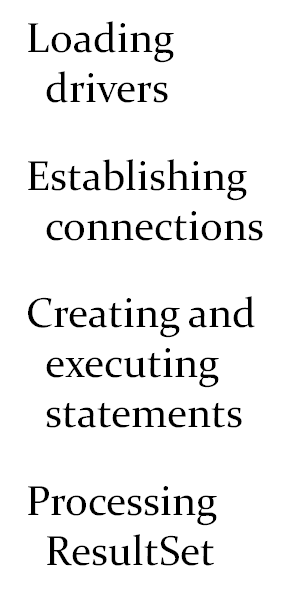 JDBC Drivers
A JDBC driver allows a Java application/client to communicate with a SQL database. 
A JDBC driver is a Java class. 
A JDBC driver converts program (and typically SQL) requests for a particular database.
Loading Drivers
Statement to load a driver:
Class.forName("JDBCDriverClass");
or
	DriverManager.registerDriver(new  JDBCDriverClass());
A driver is a class.  For example:
The JDBC-ODBC driver for Access is bundled in JDK. 
 MySQL driver class is in mysqljdbc.jar 
 Oracle driver class is in classes12.jar
Establishing Connections
Connection connection = DriverManager.getConnection(databaseURL);
Establishing Connections Examples
For Access:
Connection connection = DriverManager.getConnection
  ("jdbc:odbc:ExampleMDBDataSource");
For MySQL:
Connection connection = DriverManager.getConnection
  ("jdbc:mysql://localhost/test");
For Oracle:
Connection connection = DriverManager.getConnection ("jdbc:oracle:thin:@liang.armstrong.edu:1521:ora9i", "scott", "tiger");
Creating and Executing Statements
Creating statement:
 Statement statement = connection.createStatement();
Executing statement (for update, delete, insert):
 statement.executeUpdate("create table Temp (col1 char(5), col2 char(5))");
Executing statement (for select):
ResultSet resultSet = stmt.executeQuery  ("select firstName, mi, lastName from Student where lastName "  + " = 'Smith'");
Processing ResultSet
Executing statement (for select):
ResultSet resultSet = stmt.executeQuery  ("select firstName, mi, lastName from Student where lastName " + " ='Smith'");
Processing ResultSet (for select):
//Iterate through the result and print the student names
while (resultSet.next())
{
	System.out.println(resultSet.getString(1) + " " + resultSet.getString(2) + " " + resultSet.getString(3));
}
Simple JDBC Example
import java.sql.*;
public class SimpleJdbc 
{
	public static void main(String[] args)
	{   
try {
DriverManager.registerDriver(new  com.mysql.jdbc.Driver());
Connection connection = DriverManager.getConnection  ("jdbc:mysql://localhost/test"); 

Statement statement = connection.createStatement();
 
ResultSet resultSet = statement.executeQuery ("select firstName, mi, lastName from Student where lastName " + " = 'Smith'"); 

while (resultSet.next())
System.out.println(resultSet.getString(1) + "\t" + resultSet.getString(2) + "\t" +   resultSet.getString(3));
 
connection.close();
} catch (Exception e) {
System.err.println("Exception: "+e.getMessage());
}
  }
}
Processing Statements
Once a connection to a particular database is established, it can be used to send SQL statements from your program to the database. 
JDBC provides the Statement, PreparedStatement, and CallableStatement interfaces to facilitate sending statements to a database for execution and receiving execution results from the database.
The executeQuery, and executeUpdate Methods
The methods for executing SQL statements are execute, executeQuery, and executeUpdate, each of which accepts a string containing a SQL statement as an argument. 
This string is passed to the database for execution.
The executeQuery method should be used if the execution produces a single result set, such as the SQL select statement. 
The executeUpdate method should be used if the statement results in a single update count or no update count, such as a SQL INSERT, DELETE, UPDATE, or DDL statement.
PreparedStatement
The PreparedStatement interface is designed to execute dynamic SQL statements and SQL-stored procedures. 
These SQL statements and stored procedures are precompiled for efficient use when repeatedly executed.
   
 PreparedStatement  pstmt = connection.prepareStatement
  ("insert into Student (firstName, mi, lastName) +
    values (?, ?, ?)");
    Pstmt.setStirng(1, name); ……
Questions
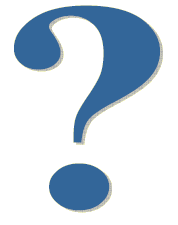 24